リラックス肩たたき
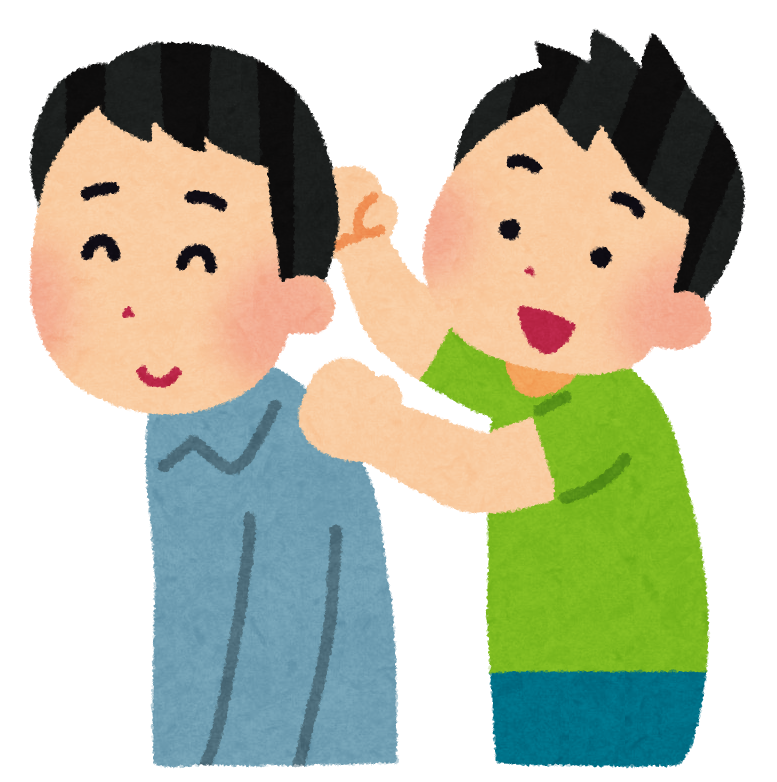 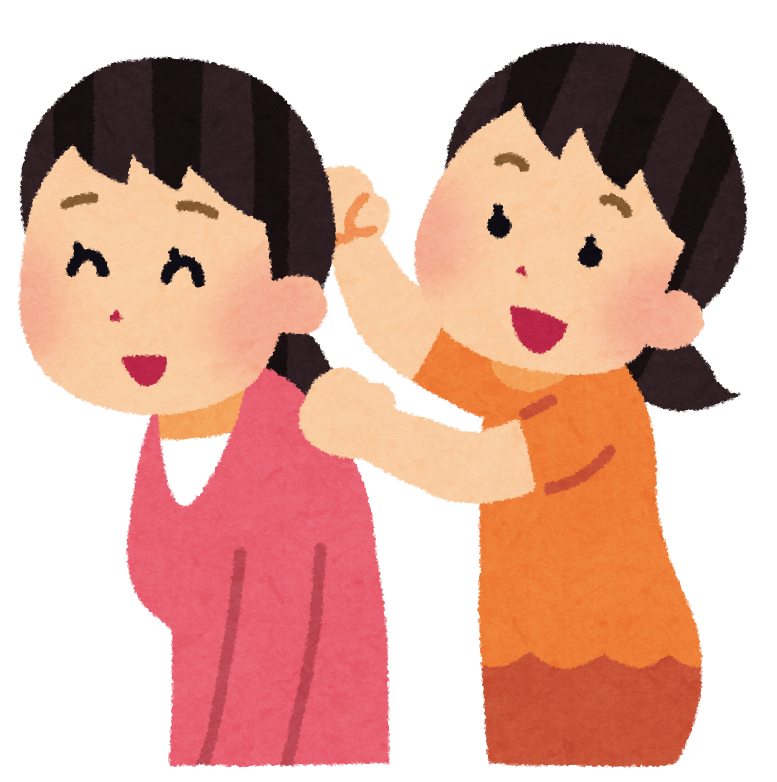 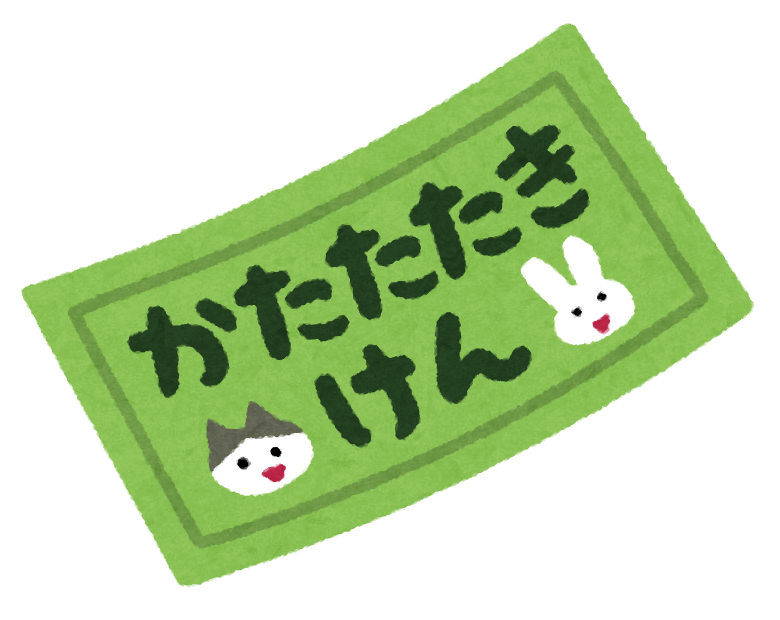 ポイント
①お話をしながら
②気持ちのいい肩たたきをしよう
③感謝を伝えよう
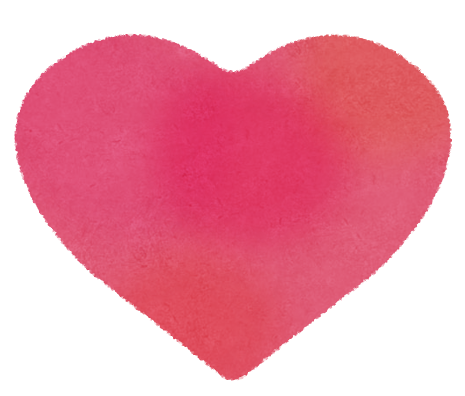 ねらい
スキンシップを
与える　＋　受け入れる
⇒相互理解